TinkerCAD   課程circuit
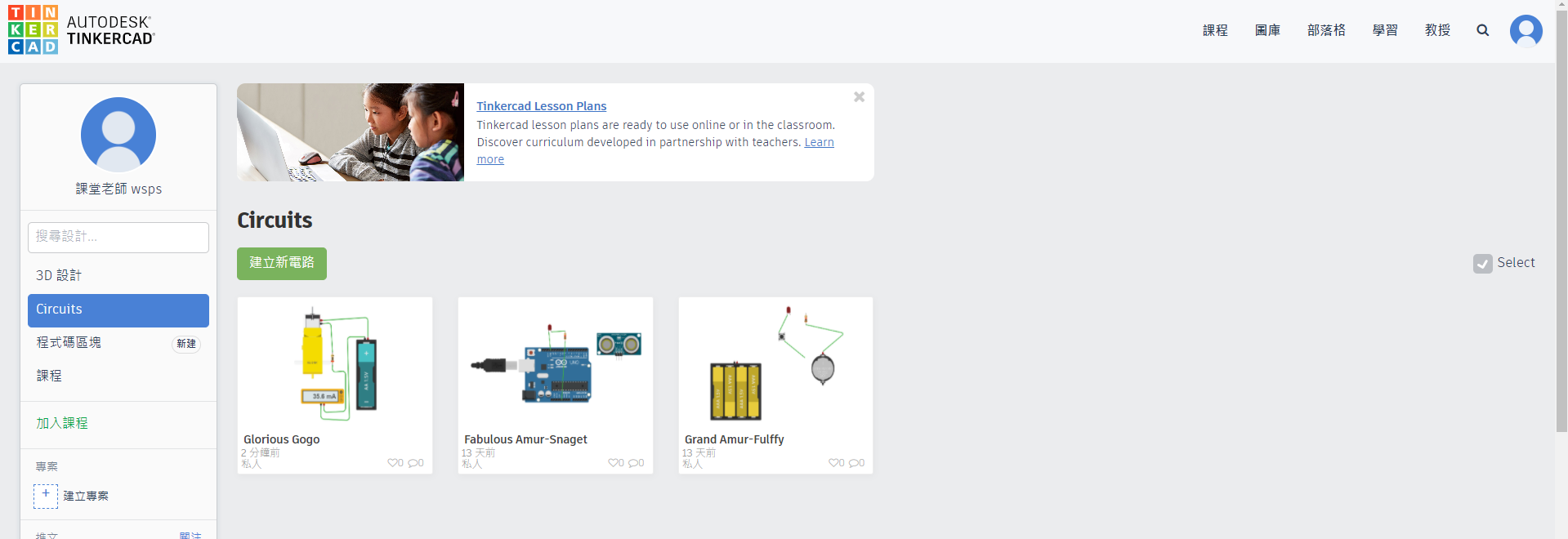 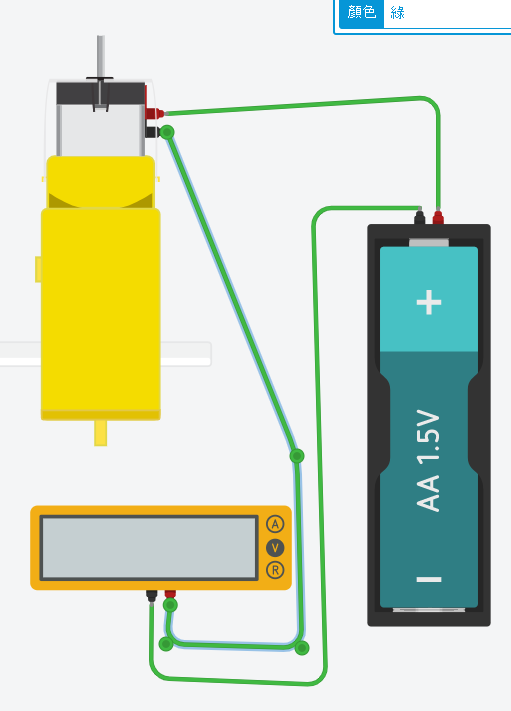 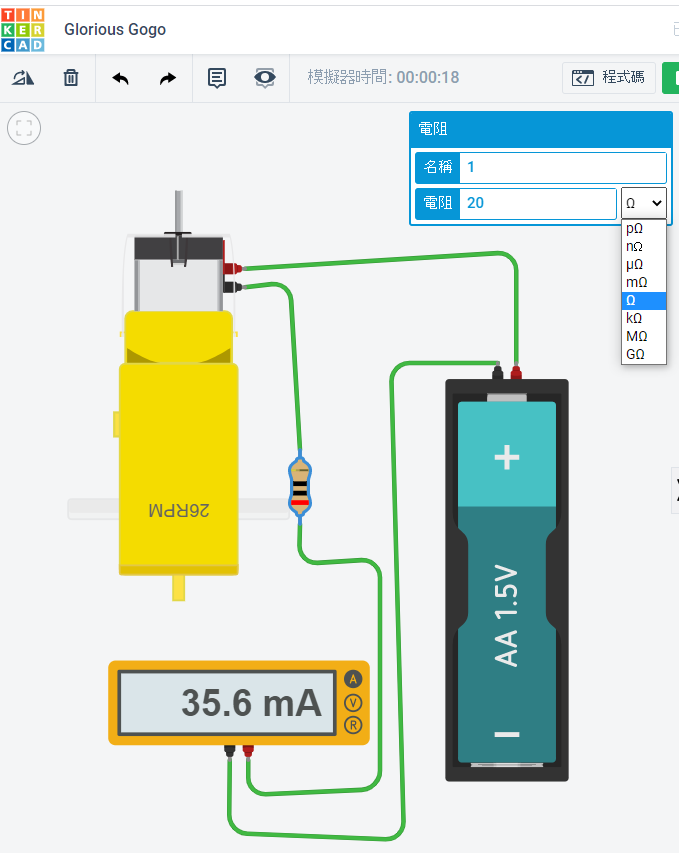 電阻單位為歐姆（Ohm），符號為 Ω
電阻越小
  
電流量越大

馬達的轉速越快
轉速